The Moderate Women of Sweden
Jelena Drenjanin
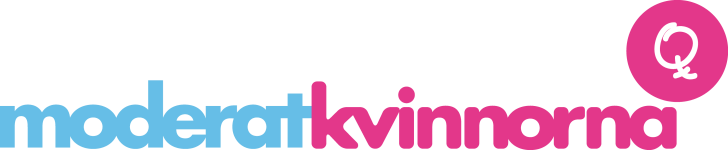 This is the Moderate Women (Moderatkvinnorna)
Moderatkvinnorna is a network within the Moderate Party.
Founded in1912
Purpose: To encourage more women to political engagement, to increase the female moderate representation in elected assemblies and to highlight issues of women's perspective.
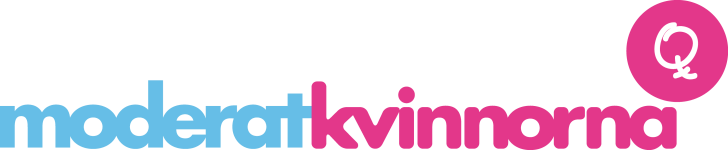 This is the Moderate Women
Moderatkvinnorna is led by a board consisting of nine persons
Each county has its own chair, which in turn has a board
All moderate associations in the country must have a person responsible for Moderate Women(about 290 in total)
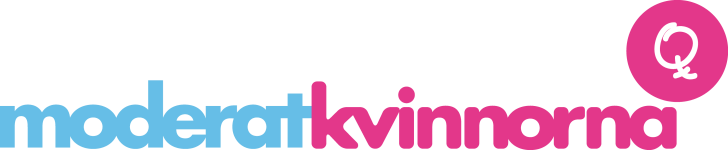 Women in Party leadership
Moderate party board consists of 14 members and the number of co-opted.
Moderate Women's President is automatically the party board.
Of the 14 board members eight of them are women.
The Moderates' top two officers, are both women
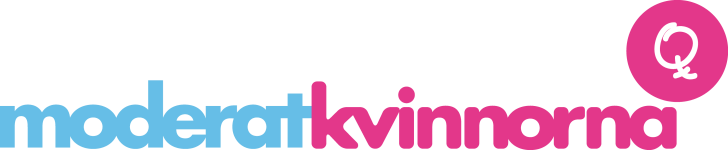 Action MKF
Moderate Women carry a qualified leadership training for women
The training is spread over two and a half years
The training includes issues such as rhetoric, advocacy, debate training, ideology and leadership
Education contributes to both personal and professional development
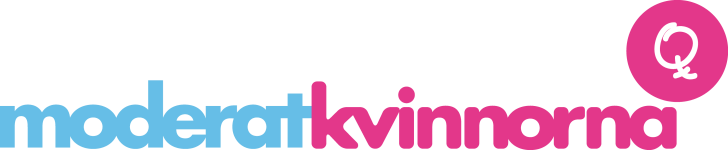 Female representation
Moderate Women are actively working to get women in senior positions
Moderate Women engaged in lobbying and opinion formation to ensure that women representatives are taking place in the nominating committees around the country.
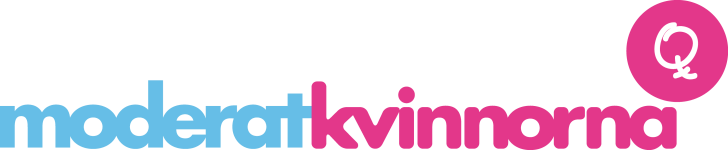 Moderate Women wants – some examples
Part-time Consequences
Parental insurance
Single parents
Childcare at inconvenient time
Equal treatment in health care
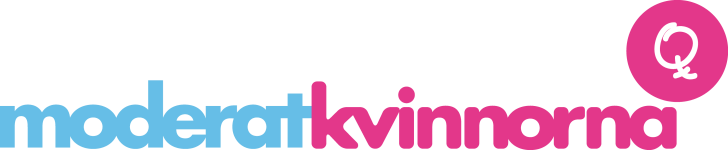 The Moderate Women and the future
We have come a long way, but still has a long way to go.
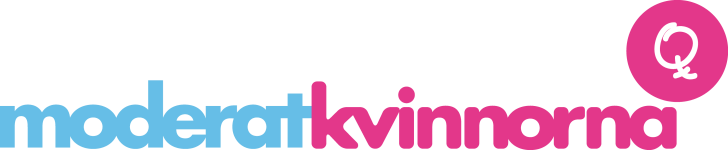